Unit 1 Nature in the balance
Extended reading
News that Matters: pollution in Norgate
Brainstorm
Do you know any kind of pollution?
noise pollution
global warming
water pollution
soil pollution
Pollution
air pollution
light pollution
habitat loss
overfishing
…
Explore for the writing style
What’s the style of this TV show transcript?
style ：in the form of conversation
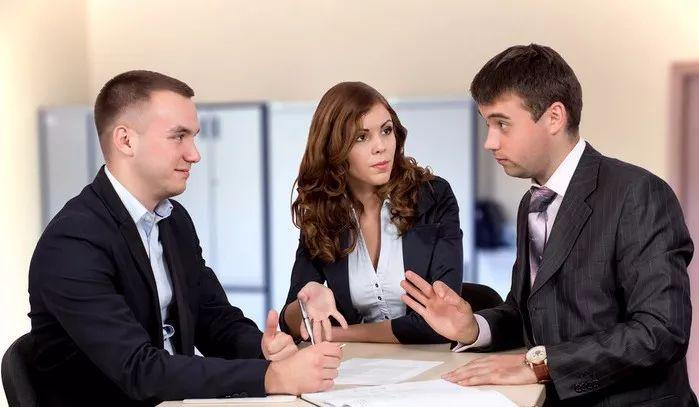 Explore for the writing style
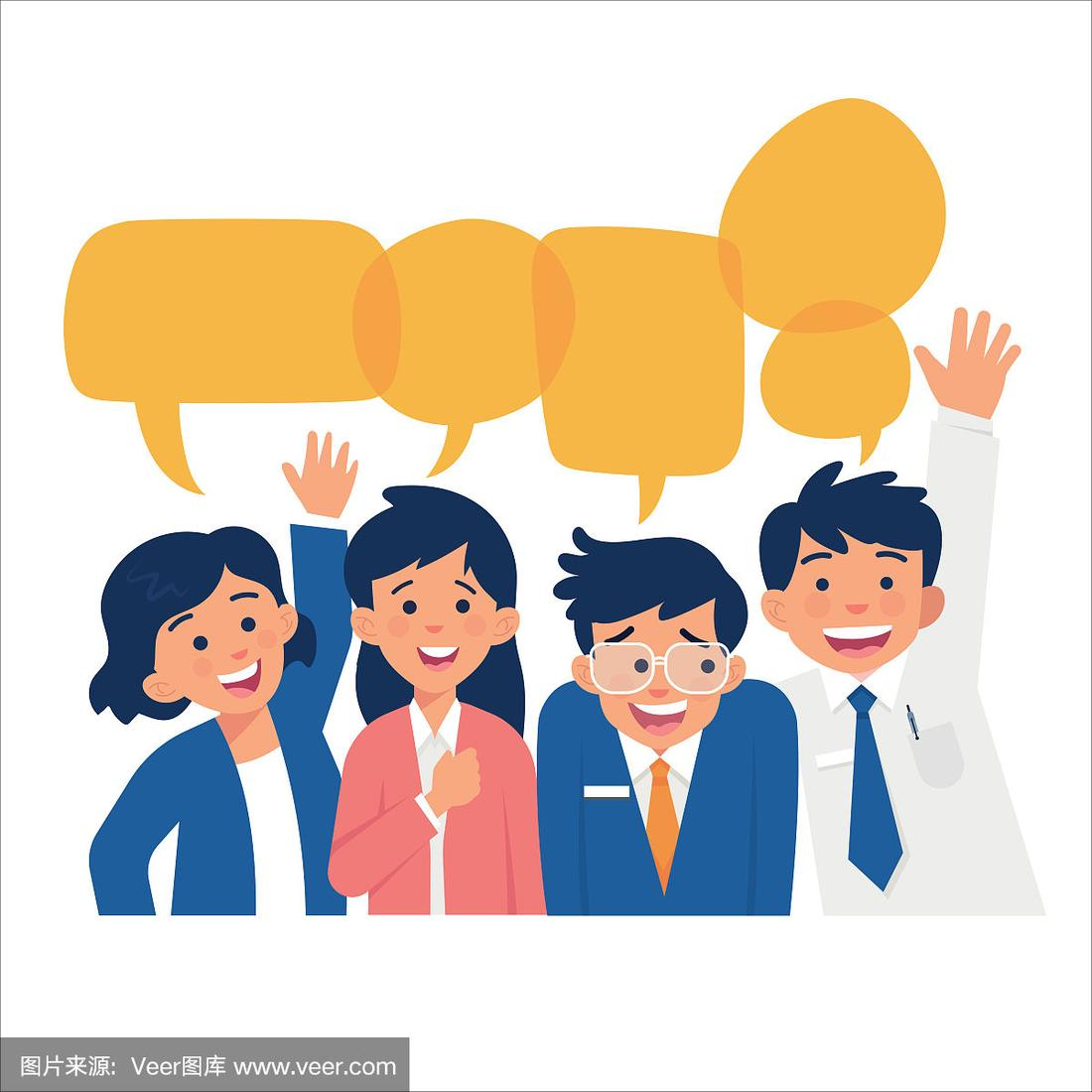 What’s the function of this style?
function：helps present each person’s viewpoint directly and clearly.
Fast reading
Scan the transcript and tell who are engaged in the show?
Host
Host
A local resident
James Smith
Vincent Brown
Senior manager of a local factory
Chief of the Norgate Environment Protection Committee
Julie Archer
Expressing opinions
How awful?
SMITH: It's been awful, really. When I first moved here, the air was fresh, the grass green and the water clear. Then heavy industry factories moved in, and things became entirely different. I don't enjoy outdoor activities any more. The river is dirty and smelly. The smog in the air has colored the sky a smoky grey; it's also given me a cough that I can't get rid of. For health and safety reasons alone, heavy industry has to go.
Conclusion
Examples & Comparison
Examples
[Speaker Notes: Adj;adv]
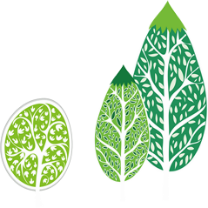 Expressing opinions
Transitional word
BROWN: Well, I‘m sorry you feel that way, Mr. Smith. People tend to connect factories with pictures of clouds of dirty smoke and irresponsible businessmen eager to make huge profits. In defense of the factories, however, I'd like to point out that we also try to control the amount of pollution we produce. I think I speak for all factory managers when I say we're deeply concerned about the environment. We've been taking various measures, including the use of new technologies, to reduce pollution in the production process, even though these measures raise our production costs. I'd also like to draw your attention to the economic benefits factories have brought to Norgate. We've created many jobs for local residents and helped the city's economy grow.
Examples
Sentence pattern
[Speaker Notes: Adj;adv]
Expressing opinions
Model verb
Transitional word
ARCHER: Well, our committee has a major role to play in maintaining air and water quality. We have to achieve a balance between environmental protection and economic development. We've made environmental policies for businesses to observe, like strict clean-up requirements. We also work hand in hand with other branches of government to ensure that development strategies are followed in an environmentally friendly way. However, fighting pollution isn't just a task for factories and the government. It has to be a community-wide effort, and everyone can help by following the golden rule: reduce, reuse and recycle. For example, you can save energy by taking the bus or the subway, or using the bike-sharing system.
Examples
[Speaker Notes: Adj;adv]
Expressing opinions
Quote
HOST: Thank you, Mrs. Archer, and thanks again to all of our guests. A former UN official once said, "Saving our planet, lifting people out of poverty, advancing economic growth ... these are one and the same fight." The fortunes of our environment and our economy are inseparable. It's our duty to protect the environment while we aim for economic development. It's our duty to have a better, cleaner and healthier planet to our children. It's our duty to build a human community with a shared future.
Parallelism
[Speaker Notes: Adj;adv]
Expressing opinions
How can we make our opinions more persuasive?

Transitional words			Emotional adjectives and adverbs
Sentence patterns			Examples 
Comparison				Model verbs
Quotes					Parallelism
[Speaker Notes: like I think/ believe, I'd like to point out, from my point of view and so on]